МБОУ ДО «Эколого-биологический центр «ЛидерЭко» городского округа  город Уфа Республики Башкортостан
Волонтёрские практики в социализации детей с синдромом Дауна(по программе «Солнечный садовник»)
Руководитель проекта:
 Кудринская Оксана Михайловна
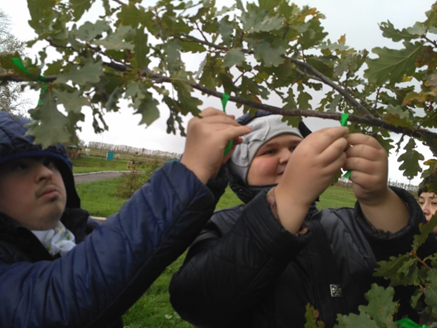 ЦЕЛЬ  И  ЗАДАЧИ  ИССЛЕДОВАНИЯ
Целью исследования является апробация волонтерских практик для создания образовательного пространства в процессе социализации детей с ОВЗ, в том числе синдромом Дауна
Задачи:
1. Изучить особенности процесса социализации подростков и детей с ОВЗ, в том числе синдромом Дауна
2.Определить наиболее эффективные волонтерские практики в процессе социализации особенных детей через организацию волонтерского сопровождения детей-инвалидов на занятиях и в быту.
3.Создать образовательное пространство, благоприятную психологическую атмосферу через безусловное принятие особенных детей
ЦЕЛЕВЫЕ  ГРУППЫ                 И ПРАКТИЧЕСКАЯ ЗНАЧИМОСТЬ
1 ГРУППА: особенные дети с синдромом Дауна от 12 до 17лет. Ребёнок с синдромом Дауна обладает потенциальными умениями выполнять конкретные действия и обладает индивидуальным восприятием информации, и тоже способен найти своё место в обществе
2 ГРУППА: здоровые школьники-волонтеры 13-15 лет. Для школьников-волонтеров исследование становится опытом общения и безусловного принятия  детей-инвалидов в качестве полноценных член6ов общества.
АСПЕКТЫ ВОЛОНТЕРСКИХ ПРАКТИК
Адаптация и социализации  особенных детей    для формирования навыков продуктивного взаимодействия   в процессе деятельности и общении с окружающими людьми. 
Эффект социализации и адаптации   положительный.
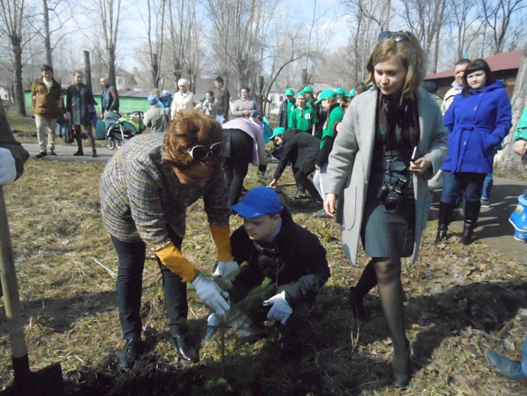 ПОДБОР ВОЛОНТЕРСКИХ ПРАКТИК
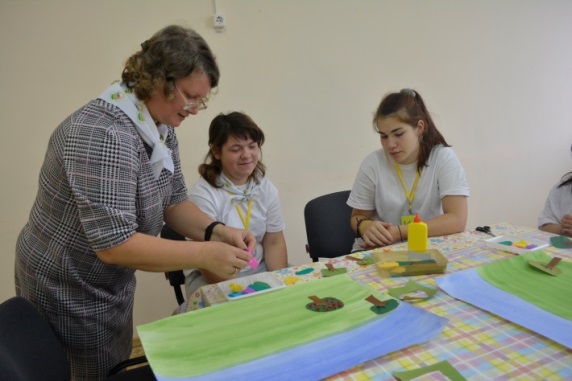 АНАЛИЗ УСПЕШНОСТИ ОСОБЕННЫХ ДЕТЕЙ
АНАЛИЗ УСПЕШНОСТИ В ПРОЦЕССЕ ОБЩЕНИЯ
ВЫВОДЫ
Создание особого коррекционное пространства с помощью волонтерских практик запускает механизм компенсации для каждого ребенка с синдромом Дауна.
К особенным детям приходит понимание и определение себя, как личности в социуме различных групп сверстников и взрослых через свободное общение в социуме с помощью здоровых ребят-волонтеров.
Происходит приобретение социального опыта общения разных групп обучающихся между собой (дети-инвалиды, дети группы риска, здоровые школьники-волонтеры).
ФОТОКОЛЛАЖ
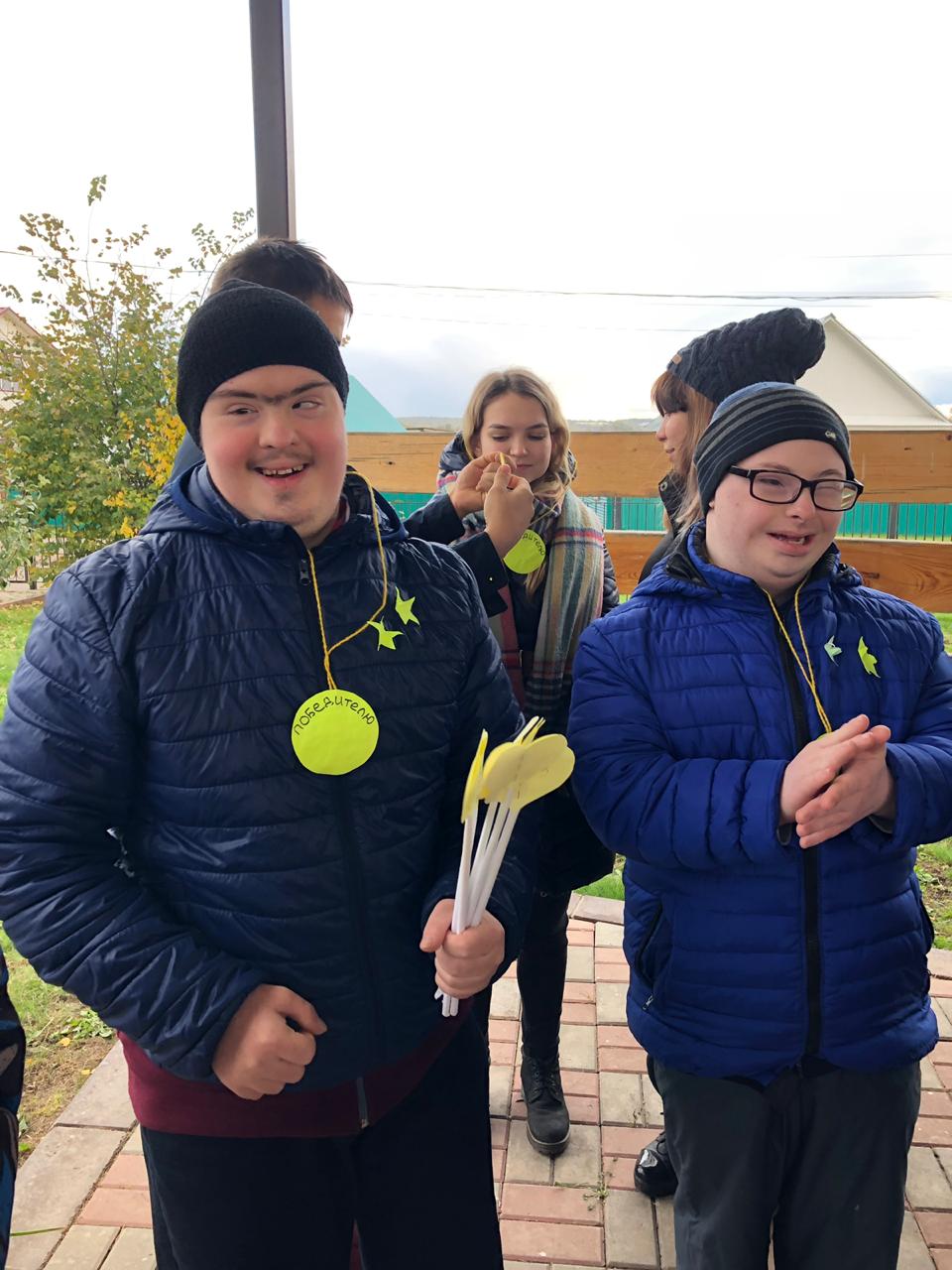 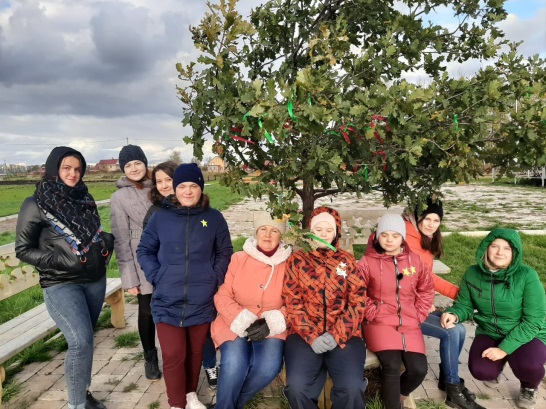 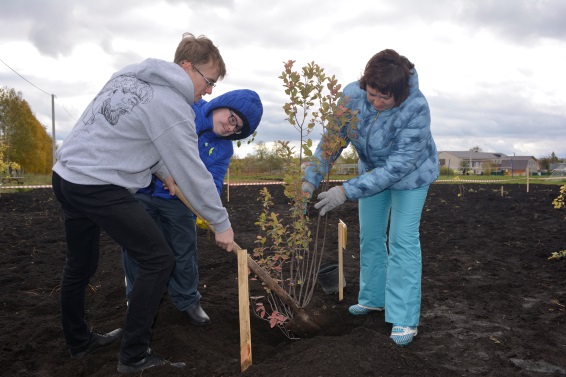 СПАСИБО ЗА ВНИМАНИЕ!